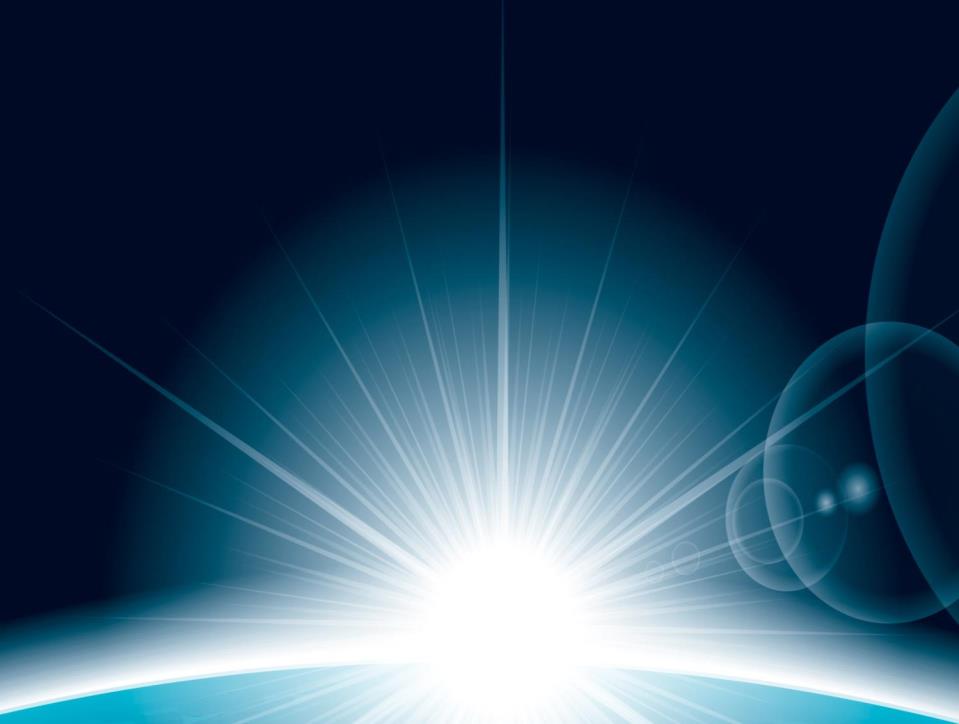 Planning for UKRI:STFC town meetingDurham, December 2016
Brian R Bowsher
Chief Executive
Brian Bowsher 
A brief history
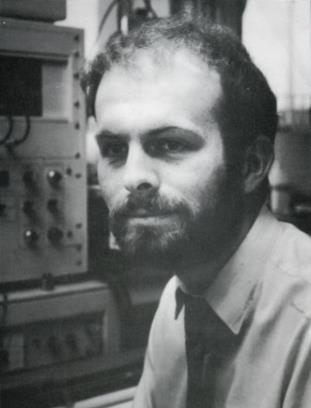 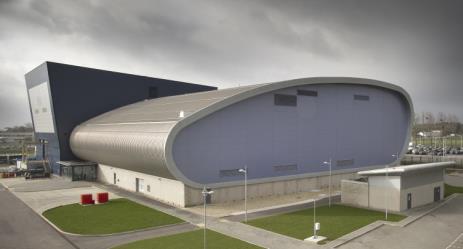 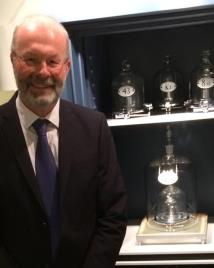 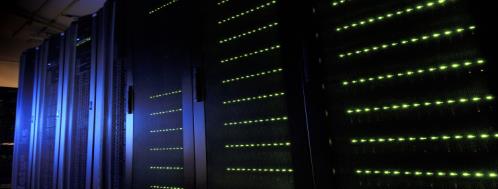 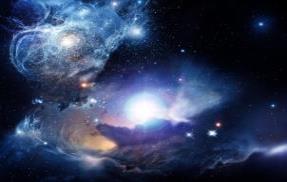 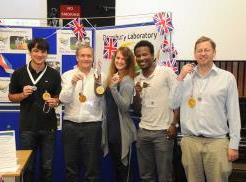 First impressions
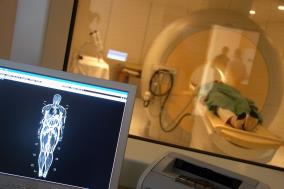 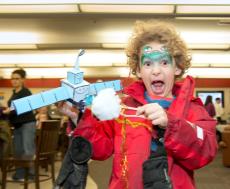 Science excellence
Impact
Partnership/collaboration
Inclusive environment
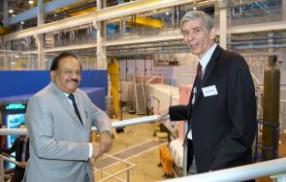 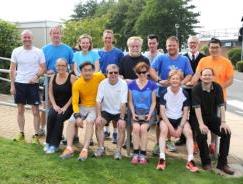 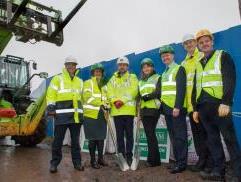 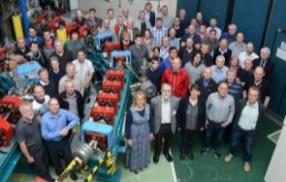 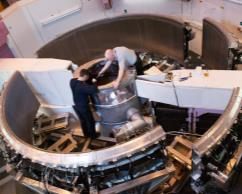 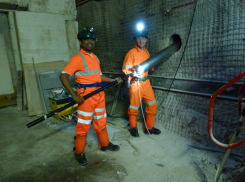 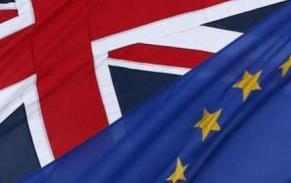 But change coming….
Brexit
Department for Business, Energy and Industrial Strategy (BEIS) 
Merger of BIS and Department of Energy and Climate Change 
UK Research and Innovation (UKRI) 
New UKRI CEO
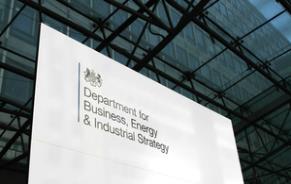 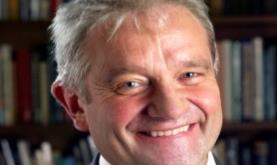 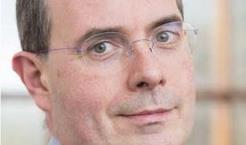 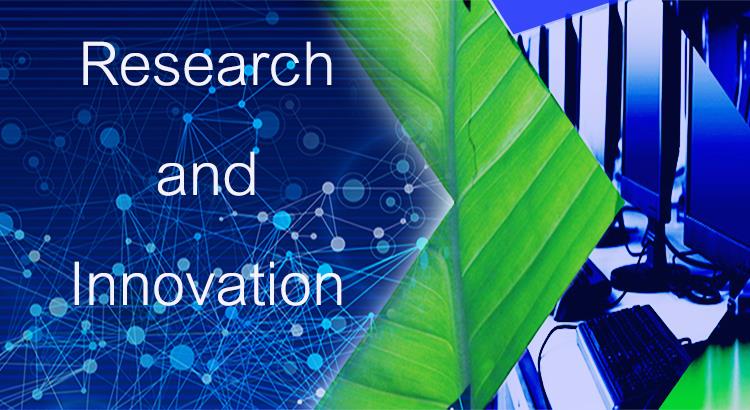 UK Research and Innovation
Single research and innovation funding body 
Seven research councils, HEFCE’s research and knowledge exchange (known in future as Research England) and Innovate UK to merge into UKRI
Existing Royal Charters revoked, and all staff, assets, agreements, etc. legally transferred into UKRI
UKRI expected to start on 1 April 2018
Councils, Research England and Innovate will continue “in name” as UKRI committees
Budgets for each set separately by SoS
Each committee will produce Delivery Plan within the context of the overall UKRI strategy
Establishment and transition
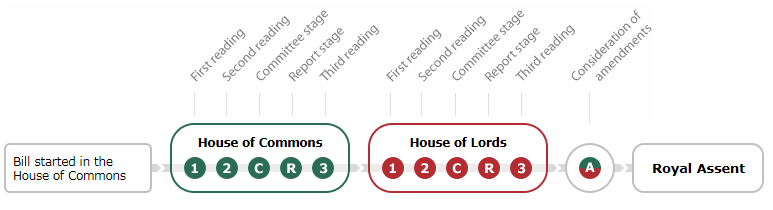 Current stage
Higher Education and Research Bill
Schedule based on Royal Assent in the Spring
UKRI interim Chair appointed – Sir John Kingman
CEO – appointment process underway
Aiming for April 2017 start
Shadow body to be established in 2017
UKRI - a great opportunity
Further enhance excellent reputation for science 
Increase synergies/multi-disciplinary work
Increase impact
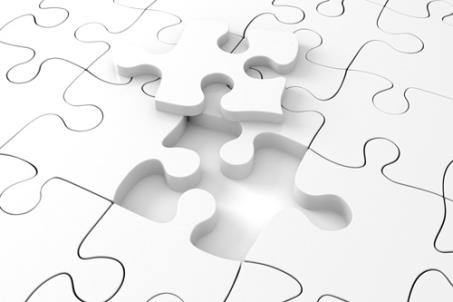 “The whole is more than the sum of its parts”
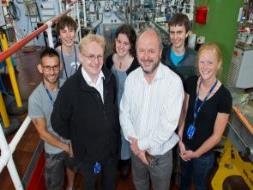 Some challenges
Must ensure academic partners continue to be provided with the long-term support they need for world-leading research
Requirement for scientists and facilities to be retained within STFC
Uncertainties in support services
Single culture across all RCs, Innovate and HEFCE?
STFC, NERC, MRC, BBSRC more than grants
9,000+ scientists across UKRI family
Critical national science infrastructure
Flexibility to grow
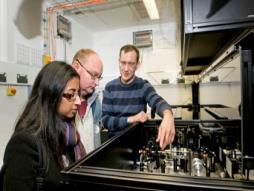 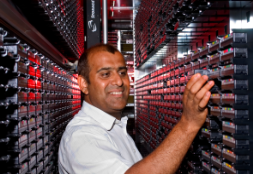 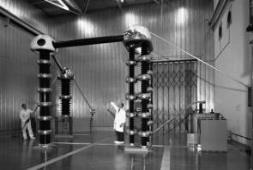 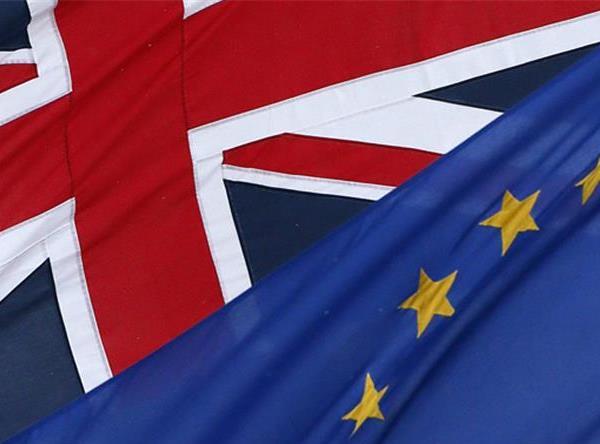 Brexit
Where we are now
Little clarity in the five months since the referendum 
Changes in Government - new Departments for Exiting the European Union and International Trade
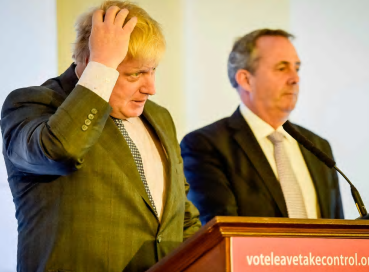 Government says it will invoke Article 50 by end March 2017
Parliamentary committees are scrutinising the impacts on universities and research
Legal challenges
Areas of potential impact
10% of STFC staff are non-UK EU or EEA nationals
80% of our EU staff are in SET roles 
Large facility usage by non-UK EU academics
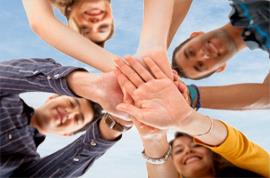 Foreign exchange rate fluctuations:
International subscriptions variation covered by BEIS
Loss of EU funding for university groups
Seven years of flat cash and loss of EU = real trouble for some
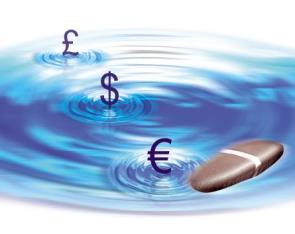 What next?
Brexit may happen, but it’s outside our control
Better to engage not complain
We can only influence the “how” if we’re listened to
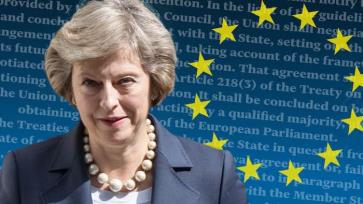 Focus on providing high quality data and analysis to Government
We want Ministers to understand the impact so they can plan to mitigate in advance, e.g. funding
There are opportunities from the Government’s desire for UK to remain a world-class research nation
New funding? More support and engagement?
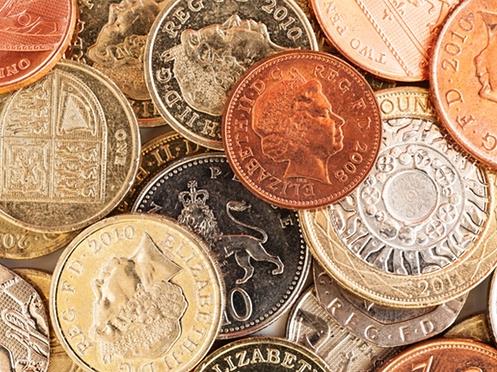 Funding
Public finances
In his Autumn Statement, Philip Hammond said UK will need to increase its borrowing by £122bn over the next five years  
Brexit will blow a £59bn hole in the public sector finances
Equivalent to the tax and duties on fuel, tobacco, alcohol, gambling, cars and air travel
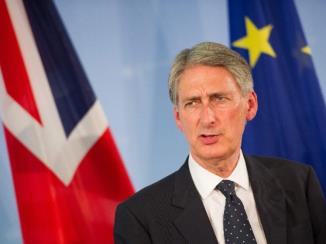 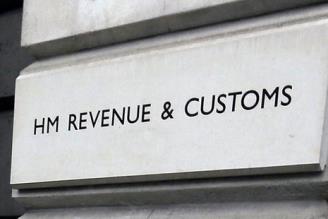 Autumn Statement
£2bn p.a. for science and innovation by 2020/21
Funding far larger than anticipated 
All for RCs, IUK and HEFCE
Will ramp up to full amount
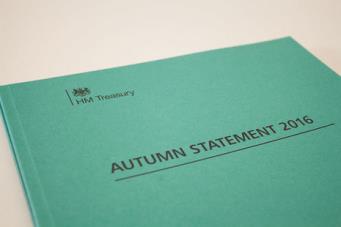 BEIS will consult on spending priorities
Industrial Strategy Challenge Fund 
Research and Innovation Capacity
Perhaps some Injection to QR?
Allocations 
Funding for 2017/18 resolved by BEIS by March 2017
UKRI CEO involved in mini spending review next summer
Financial summary
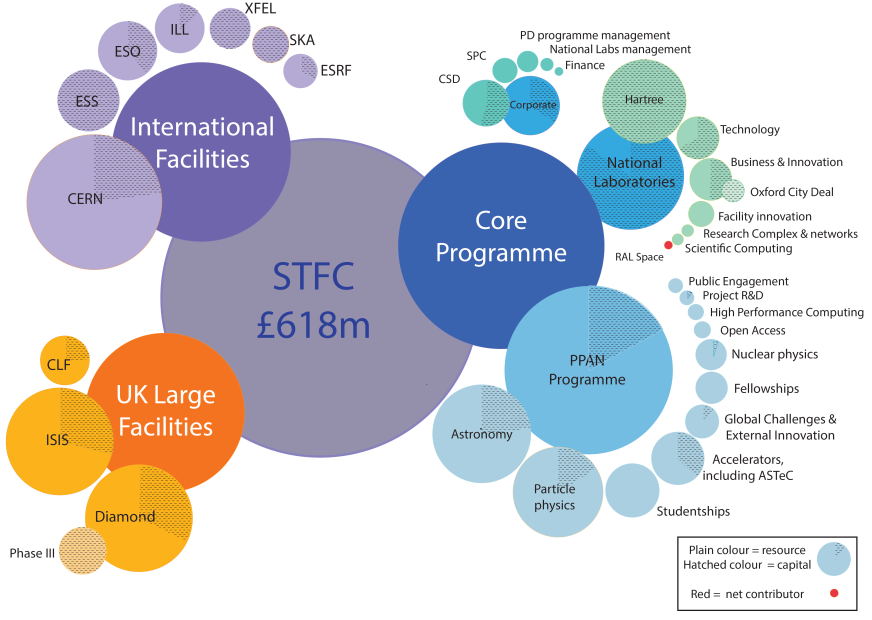 Key points
£17.6m gap between capital budget & requirement each year

£12.3m gap between resource budget & requirement each year
Core capital budget
Global Challenges Research Fund
Core resource budget
We told government that “constant volume” (flat-cash plus inflation) would avoid the need to withdraw from significant projects
But our allocation was flat 
Capital cut of 40% from 2019/2020 in our indicative allocation
Immediate pressures
International Facilities 
Annual funding gap of £21m p.a. due to foreign exchange risk BEIS WILL COVER
Large Facilities 
Allocation assumes a ‘savings target’ of £1.8m for 2016/17, rising to £7.8m in 2019/20
Core Programme
Impact of 7th year of flat-cash
Funding gaps in both resource and capital by 2020/21 if we do nothing
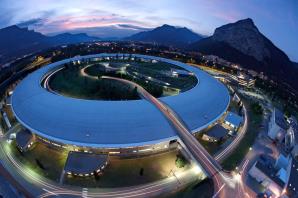 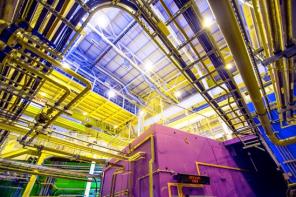 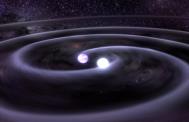 Some of our arguments for more
Large Facilities 
ISIS and CLF have not operated in full for many years - full operations would require an additional £26m p.a. by 2019/20
Core Programme
Astronomy success rates decreased from 44% in 2013 to 30% in 2016
Can only fund half of astronomy depts
PP Experimental funds reduced by 30% since 2007 – send fewer physicists to CERN (6%) than Germany (11%) or Italy (15%)
PhD studentships decreased by 25% since 2008 – we could treble 
Etc . . .
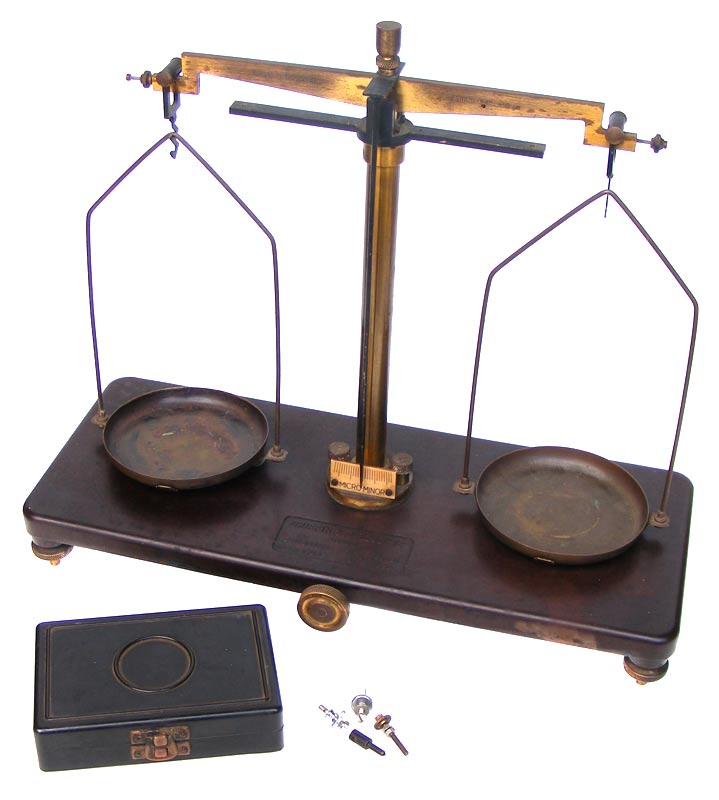 Balance of Programmes Objectives
To review what science and funding has changed since the last programmatic review (2012-13) 
To review the PPAN current and planned programme for the next five years 
To review any changes to the strategic priorities of the science roadmaps and the subsequent impact 
To consider any potential future changes in the programme or funding landscape 
To review any critical decision points identified by STFC and their implications 
To review the appropriate balance between subject areas and between R&D, construction and exploitation
BoP timeline
Panel Membership
Prof Richard Harrison (Chair), RAL Space 
Prof Tara Shears (Deputy Chair), University of Liverpool	
Prof Gary Barker, University of Warwick		
Prof Stewart Boogert, RHUL
Prof Peter Clarke, University of Edinburgh		
Prof Antonella De Santo, University of Sussex	
Prof Janet Drew, University of Hertfordshire		
Prof Simon Hands, University of Swansea
Prof David Ireland, University of Glasgow		
Prof Bob Nichol, University of Portsmouth		
Prof Alberto Vecchio, University of Birmingham
Programme Highlights
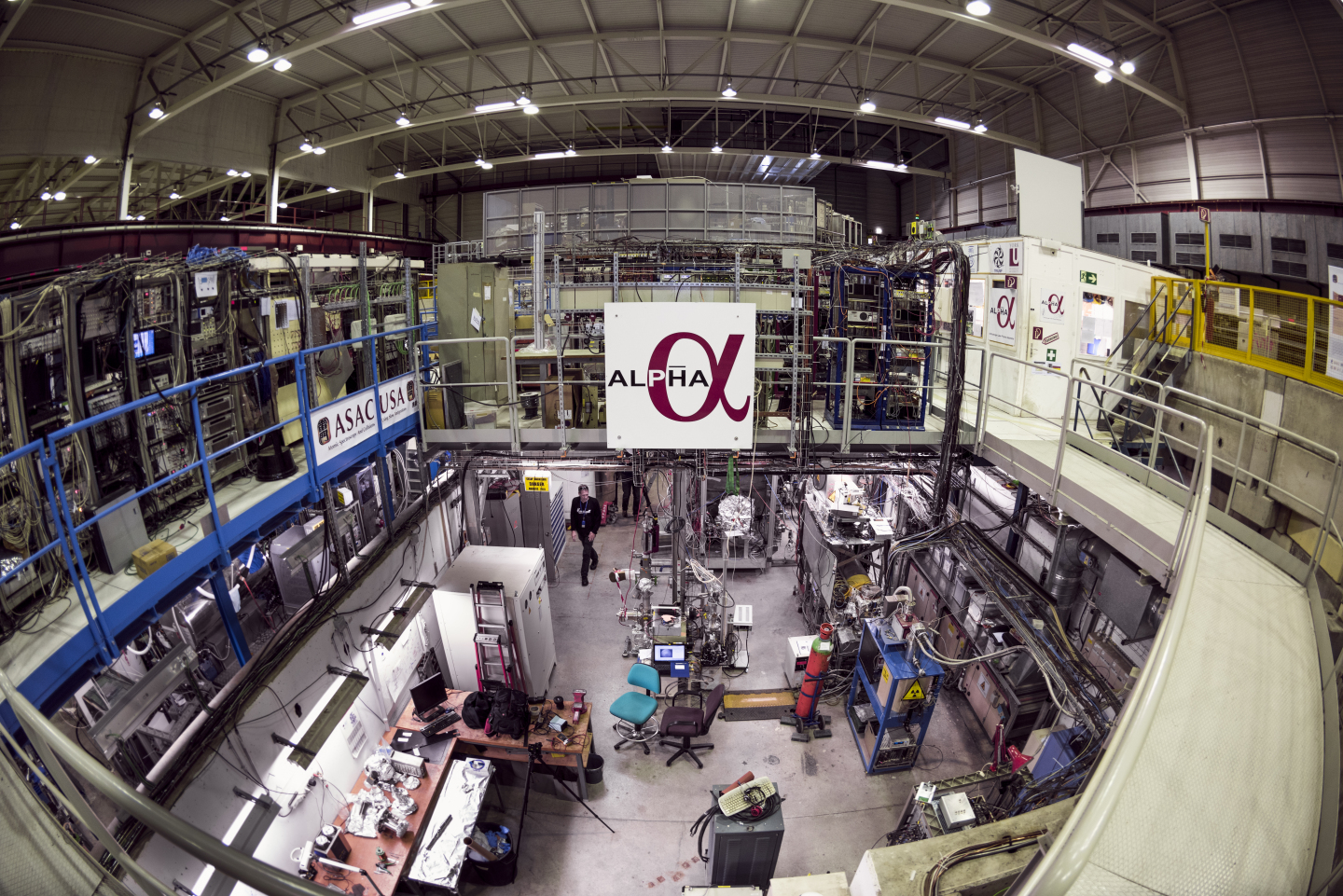 European Extremely Large Telescope
The world’s largest optical-IR telescope – 39m segmented mirror
ESO has let the main contracts for the construction of E-ELT phase 1
First light is scheduled for 2024 – this will help ensure the E-ELT is timely, competitive with other ELTs, and stabilises costs.
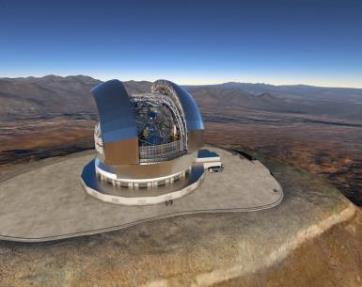 Work towards HARMONI and METIS instruments is advancing in the UK (led by the UKATC, Durham and Oxford)
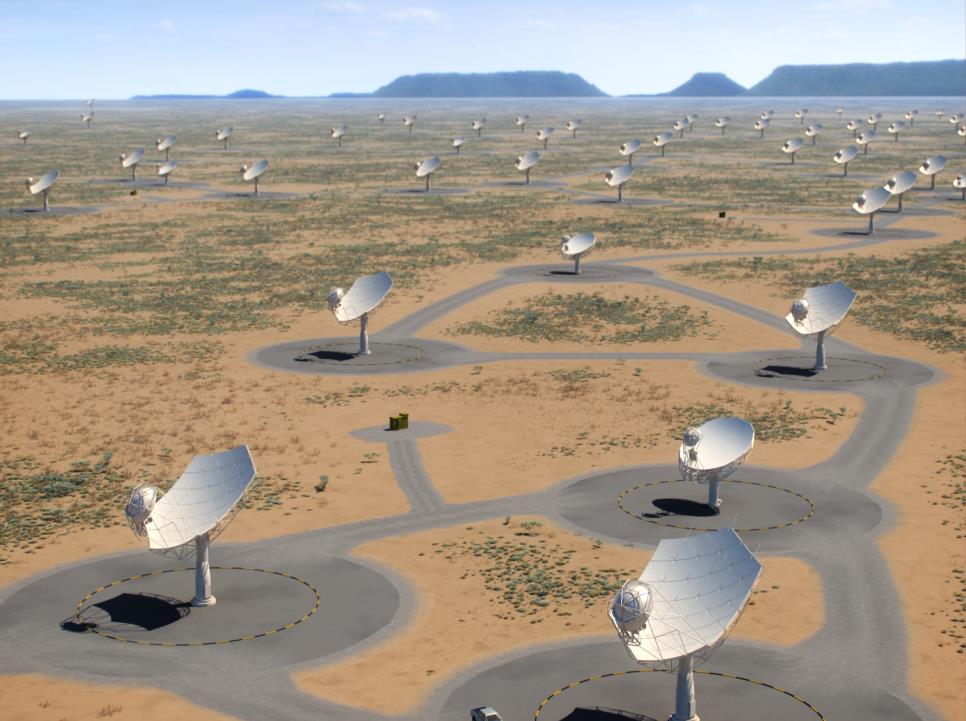 Square Kilometre Array
SKA HQ Campus Construction starts December at Jodrell Bank
Formal convention negotiations set to complete early 2017
Matching design to cost cap, and seeking additional partners
Construction set to begin in 2018
Pathfinders starting to deliver science at both sites
A society that values STEM
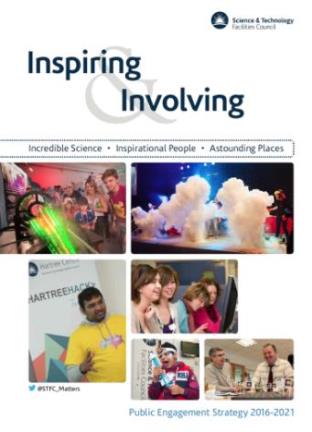 New STFC public engagement strategy outlines five key aims:
Showcasing STFC science & technology
Building the right partnerships
Developing & supporting STEM influencers
Improving our reach with diverse audiences
Delivering high quality public engagement activities and outcomes
Underpinned by new evaluation framework and supported by specific communications campaigns
Studentships and Fellowships
Doctoral training partnership studentship allocations are set to be announced by Christmas

Applications for a centre for doctoral training in data intensive science will be assessed on 26 January 2017. It will involve five STFC-funded students per year for three years with at least another two per year funded from other sources

153 applications for this year’s Ernest Rutherford Fellowship round have been received. Interviews will be held in February
CERN
Highest PP priority is to fully exploit LHC investment at CERN
Funding and leadership in ATLAS, CMS and LHCb (also ALICE)
Performance over RUN 2 has been outstanding
LHC experiment upgrades strongly supported
ATLAS and CMS Phase-1 upgrades construction and R&D for Phase-2 funded and on track
Phase-2 scoping documents presented to Funding Agencies
Strategic review on future UK investment underway (see later)
LHCb upgrade construction funded and on track
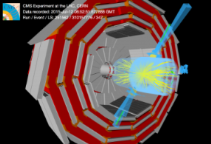 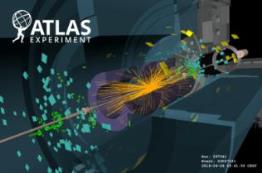 Neutrinos
Strongly supporting long baseline neutrino experiments
T2K exploitation at KEK in Japan
R&D programme towards future participation in DUNE (USA) and Hyper-K (Japan) underway 
UK participation in protoDUNE at CERN approved in 2016
Strategic Review underway on future UK investment
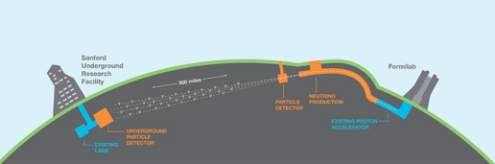 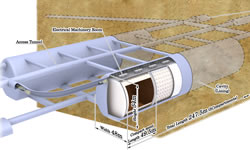 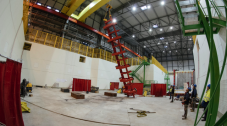 Particle Physics Reviews
Strategic Reviews for high priority next generation experiments
LHC Phase 2 Detector Upgrades (ATLAS & CMS)
Long-Baseline Neutrino experiments (DUNE & Hyper-K)
Will include input from:
PR 2013 and BOP 2016 
Recent developments in the programmes
implications for future funding of flat cash  
Critical decision points in 2018 and 2019 for the projects
Outcomes were reported to Science Board in December 2016 and will feed back into BoP
Consolidated Grants
Particle Physics Theory (PPT) consolidated grants announced in November 
Announcement delayed to ensure clarity over impact of flat cash on wider STFC financial position
Real terms reduction in the volume of research means recommended programme is not considered optimal
Particle Physics Experimental (PPE) grants capital equipment call closed at the end of October  
Final part of the PPE 2015 consolidated grants round 
Proposals encouraged for more strategic investments to sustain international UK leadership and enhance UK technology capability
Particle astrophysics
Strong support for vibrant UK gravitational waves community 
GW programme is highest priority in Particle Astrophysics 
UK had critical development role in first LIGO detection
BOP considering the need to maintain UK leadership and fully exploit the new field of gravitational waves astronomy
Direct dark matter searches with LUX-ZEPLIN
UK participating in construction phase of US-led project
Successfully passed the DOE CD 2/3b review (April 16)
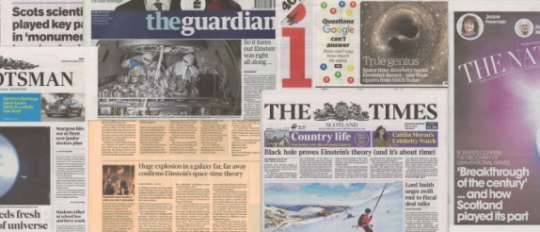 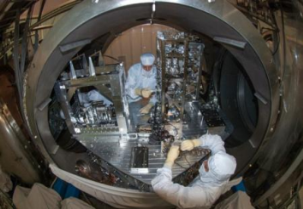 Nuclear physics
Support for UK groups exploiting wide variety of international facilities 
ISOLDE, Jyvaskyla, JLAB, GANIL etc.
Experiment support for AGATA and ALICE
Outcome of next NP Consolidated Grants round due in July 2017
Support for new NP theory group at York
Several NP projects funded to help broaden programme:
Includes major contribution to NuSTAR construction programme at FAIR (largely completed)
Summary
Some challenging times ahead
Balancing the programme under flat cash
Preparing for UKRI
Preparing for the next CSR
Opportunities in all of these
Government recognises your value and doesn’t intend harm
UKRI should deliver more coherent funding approach allowing excellence to shine
CSR is an opportunity to return to stability
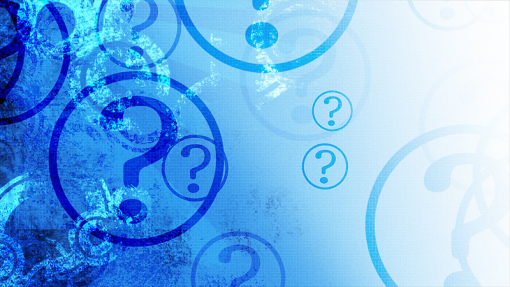 Questions